5MS & GS Program Consultative Forum 5MS Start Notice Update
Thursday, 26 August 2021
This meeting is recorded for the purpose of minute taking.
Please disconnect from your workplace VPN for the WebEx call​
AEMO is committed to complying with all applicable laws, including the Competition and Consumer Act 2010 (CCA). In any dealings with AEMO regarding proposed reforms or other initiatives, all participants agree to adhere to the CCA at all times and to comply with this Protocol. Participants must arrange for their representatives to be briefed on competition law risks and obligations.
Participants in AEMO discussions must: 
Ensure that discussions are limited to the matters contemplated by the agenda for the discussion  
Make independent and unilateral decisions about their commercial positions and approach in relation to the matters under discussion with AEMO
Immediately and clearly raise an objection with AEMO or the Chair of the meeting if a matter is discussed that the participant is concerned may give rise to competition law risks or a breach of this Protocol
Participants in AEMO meetings must not discuss or agree on the following topics:
Which customers they will supply or market to
The price or other terms at which Participants will supply
Bids or tenders, including the nature of a bid that a Participant intends to make or whether the Participant will participate in the bid
Which suppliers Participants will acquire from (or the price or other terms on which they acquire goods or services)
Refusing to supply a person or company access to any products, services or inputs they require
AEMO Competition Law Meeting Protocol
Under no circumstances must Participants share Competitively Sensitive Information. Competitively Sensitive Information means confidential information relating to a Participant which if disclosed to a competitor could affect its current or future commercial strategies, such as pricing information, customer terms and conditions, supply terms and conditions, sales, marketing or procurement strategies, product development, margins, costs, capacity or production planning.
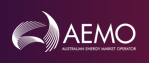 2
Agenda
3
Welcome
Peter Carruthers
5MS Start Notice Status Update
Peter Carruthers
5MS start notice process
13-Aug
Readiness Questionnaire Round 9 Due
19-Aug PCF
Update on progress against essential criteria
24-Aug
Target for completing critical 5-min Market Trial scenarios
26-Aug PCF
Readiness Report Round 9 published
PCF Briefing (if required)
30-Aug
AEMO present go/no-go to Executive Forum
01-Sep
5MS start notice submitted by AEMO to AEMC
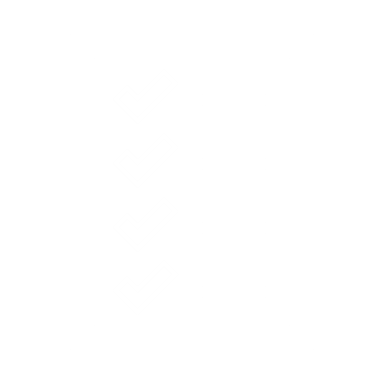 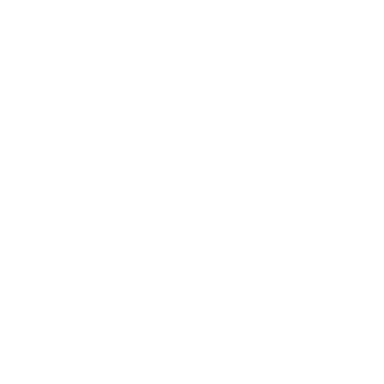 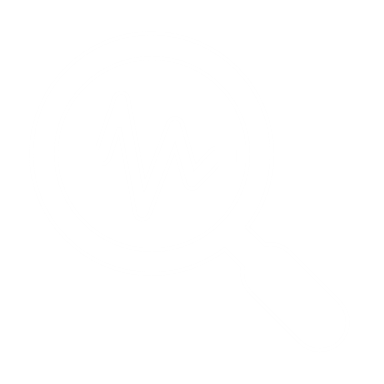 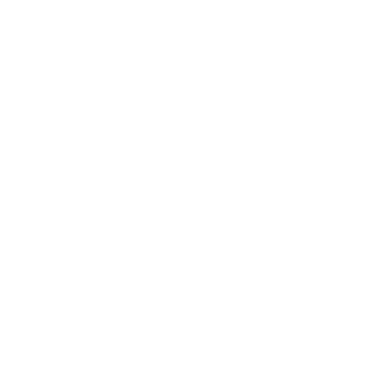 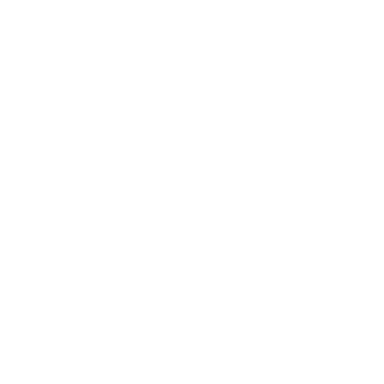 5MS start notice 
Circulated to those on the 5MS general information distribution list 
Published on 5MS webpage
6
Actions for “Green” 5MS start notice
7
Current status for 5MS start notice
8
Risk Management
Risk 1: Essential Meter Capability
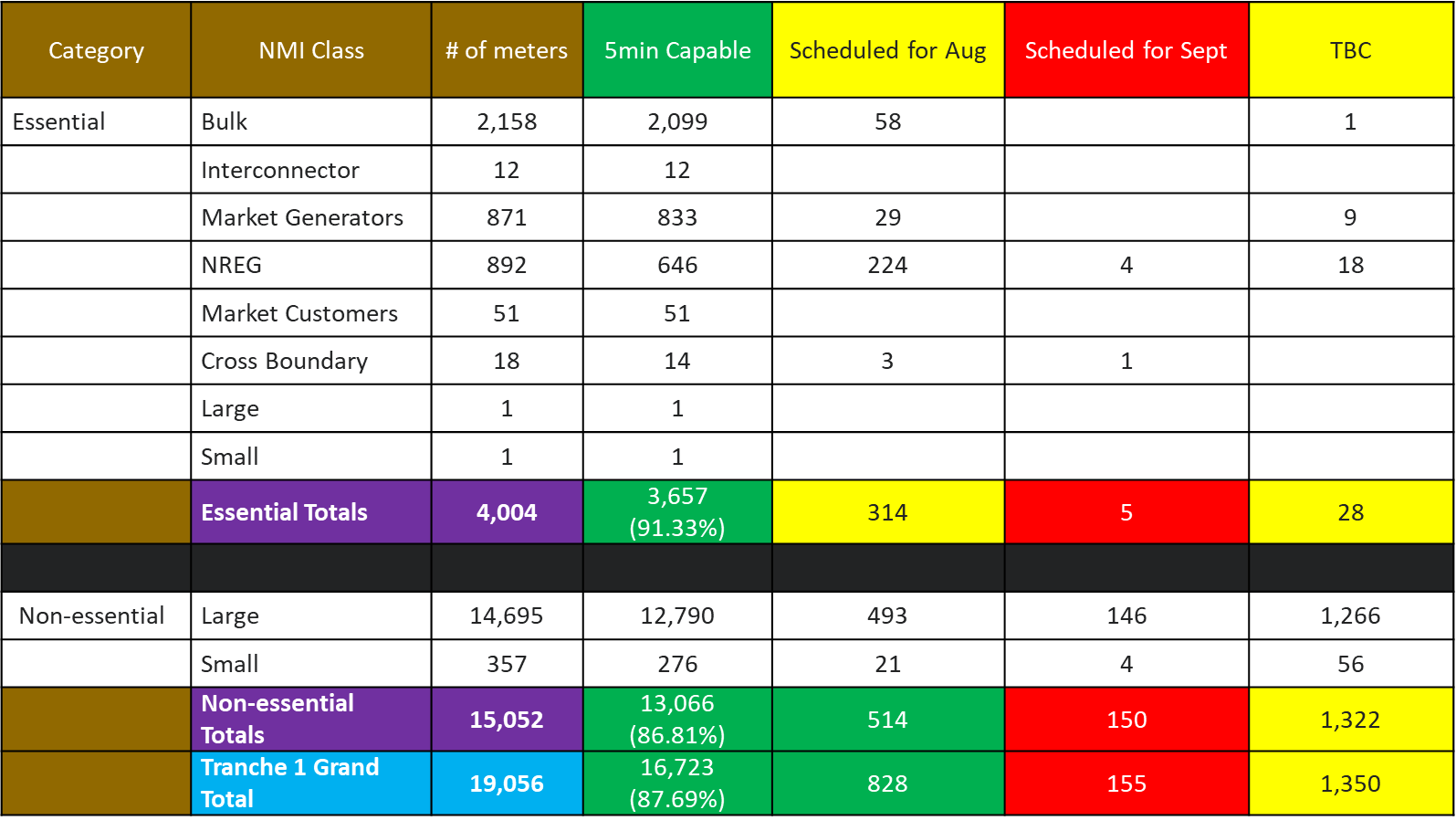 MP Status
Overall, good MP progress being made over the past week for essential meters and Tranche 1 meters, with:

574 (~13%) more essential meters being reported as being 5min capable
1,420 (~9%) more non-essential meters being reported as being 5min capable

TBC metering schedule needs to be finalised and monitored.

MDP Status
5/6 MDPs scheduled to deliver essential metering data by end August
3/6 MDPs have already delivered 5 minute data to AEMO
Key risk exists for MDPs delivering in September, successful delivery and suitable contingency plan is imperative

Assurance
Explicit confirmation on readiness and contingency plans received from (as at COB 25/08):
6  Metering Providers out of 8 (5 already complete)
3 Metering Data Providers out of 6
10
Risk 2: Industry end-to-end testing
Key issue identified at PCF of 19 August

Individually, 100% of participants have reported they are confident or very confident of being able to perform core functions from 1 October

However, some participants have indicated concern that testing through Market Trial is incomplete at the time of the Go/No-Go decision

Interpretation:
Participants are confident in their own readiness
Participants not necessarily confident of industry end-to-end readiness, as this has not been seen as proven through the Market Trial testing

In order to understand this risk and implications better, we examine:
Market Trial test case status
Market Trial Critical business functions (that relate to essential capability) test case status
Market Trial Critical business functions status
Defect status
Proposed mitigation
11
Risk 2: Industry end-to-end testingKey Market Trial Business Functions Test Case Summary
Current status sees some 46% of total scenarios are either completed or in progress. 

Twofold Market Trial objective:
Demonstrate essential capability for bidding, metering and settlements in time for the go/no-go decision 
Provide opportunity for participants to conduct (end-to-end, multi-participant) test scenarios that contributed to their own readiness, throughout the Market Trial period.

Focus for Go/No-Go decision is on objective 1 i.e. demonstrating the essential capability (i.e. the critical business functions).
Bidding Capability – for AEMO and Generators/MNSPs
Metering and Settlements – successful production of the Transition Week Preliminary and Final, and a 5m week Preliminary

Significant number of test scenarios/cases identified, scheduled across a range of market functions, for objective 2. Sign-up and execution is voluntary.
Test Scenario Summary
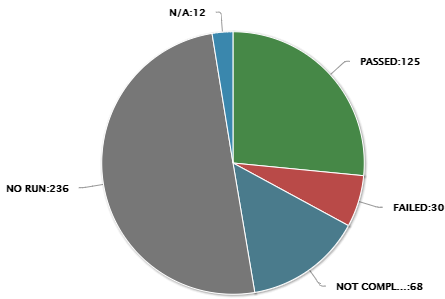 12
Risk 2: Industry end-to-end testingKey Market Trial Business Functions Test Case Summary
254 test cases identified related to the critical business functions:
40 Pass, 16 Fail, 8 N/A
190 No Run
High number of No Run, particularly given a number of functions have been available for several weeks. Contributing, and legitimate, factors include:
Participants choose whether/when their allocated test cases get executed
Participant execution completion can impact on downstream test case execution
Participants choose how a test case is marked as successful e.g. 5m metering data consumed? Reconciled? Processed through dependent internal systems?
Participants choose how and when the test statistics are updated in Practitest
In light of these factors, assessing progress of these key tests does not provide a meaningful metric for measuring essential capability
AEMO considers a better measure of readiness for critical business functions is:
Defect status
Demonstration of AEMO’s ability to fulfill critical business functions (as set out in the Market Trial status report)
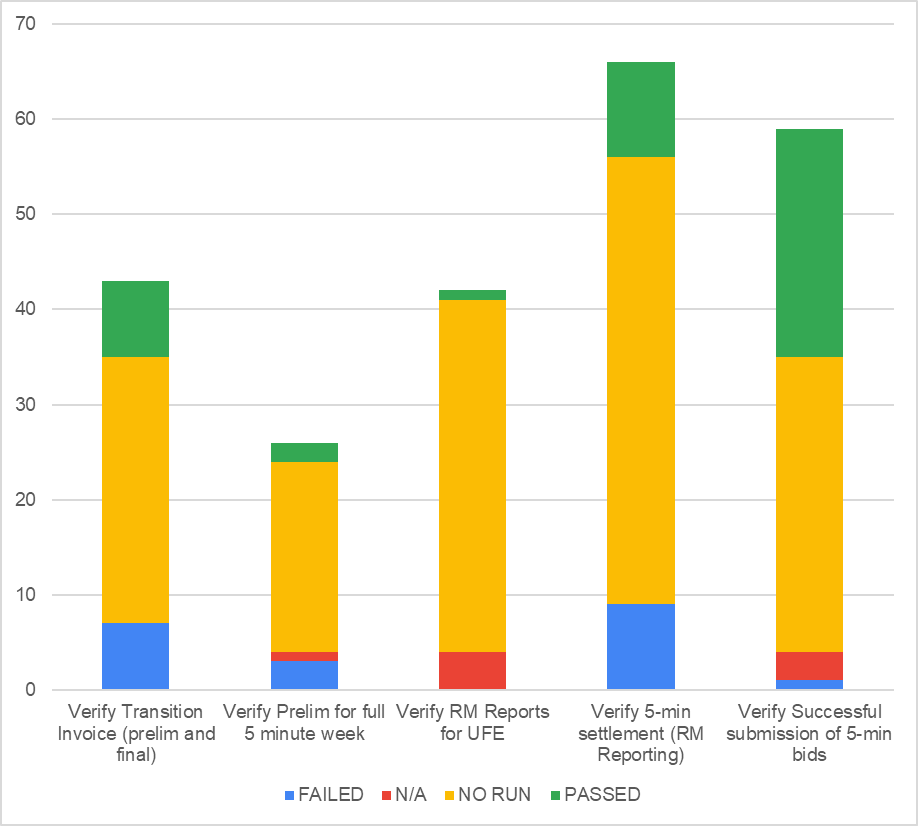 Key business functions relate to Transition Week and 5m Week
13
Risk 2: Industry end-to-end testingDefect Status
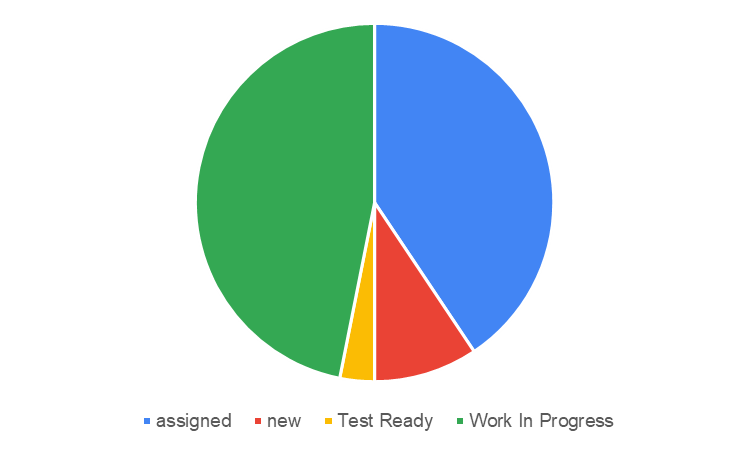 Open Issues Assigned to AEMO
All Participant rated Sev 1 & 2 defects are Assigned / WIP, overall market severity not yet established
Current Sev 1 defect relates  to transaction acknowledgement on subset of Meter Data Notifications noted by one participant
All Participant Rated Sev 1 & 2 defects expected to be addressed prior to 1 Oct and capacity exists within AEMO to address
14
Risk 2: Industry end-to-end testing Key Market Trial Business Functions (24 Aug)
15
Risk 2: Industry end-to-end testingMitigation approach
Nonetheless, a strategy to address participants concerns in relation to end-to-end testing is required

Recognises that participant confidence is important, and industry testing makes a significant contribution in the smooth transition to a 5m market

AEMO is proposing to extend the Market Trial, acknowledging requests from participants
Aim is to enable the most important testing to proceed, but without causing 5m transition activities to be compromised
To the extent possible, facilitate increased “pairing” options for retailers given smaller numbers of DNSP / MDP to perform repeated cases

Arrangements to be discussed with the ITWG, focus on key scenarios requiring multiple participants
16
Risk 3: Market functions readiness
The phased implementation of AEMO systems has substantively de-risked 5MS go-live
All AEMO 5MS systems are in production operation and are proven.
AEMO cutover for go-live is a configuration and defect release.
Assurances on accuracy of commercial outcomes through a number of avenues
AEMO internal testing process
Independent certification of the settlements engine
Production operation and reliability of settlement outcomes for 30m
AEMO already accepting 5m granularity & register level metering data from MDPs, and processing this successfully to 30m outcomes
Market Trial process
Key risks, and commentary on mitigations
Complexities of transition week: Market Trial preliminary and final, AEMO UAT
MDP metering data input issues: transitional period underway, issues already encountered, AEMO data quality checks, co-ordination between MDPs and AEMO
Unexpected 5m specific issue arising for edge case scenario: 30m operation has identified the bulk of edge cases, AEMO 5m testing, support processes well practised
5m performance issues: current production operation, RM performance defect resolution, observations of pre-production performance
Contingency Plan for Settlements and Prudentials
Developed & tested during the Retail go-live
pre-emptive data checks
BAU processes for addressing data quality issues eg preliminary/final/revised settlements, prudential estimates where actuals not available
internal tools for additional prudentials assessments
shoulder season go-live
AEMO Support processes crucial
As set out in PCF of 19 August, and included in Appendix 4 FYI
17
Options Analysis
18
Overview
Go-Live for 1 October can be compared against Delay options
Assists to inform the decision making process

Baseline is 1 October go-live
No show-stoppers exist in any of the essential criteria categories
However, risks do exist and some participants have reservations about end-to-end industry readiness on the basis of Market Trial test status

Compare 1 October go-live against Delay options
Short delay: 1 December 2021
Extended delay: 1 Feb 2022 or 1 Apr 2022
19
Delay Impact Assessment
List of implications is general, and impact will vary between participants
20
Conclusions and Next Steps
Summary / Conclusions
AEMO 5MS Project Team ‘minded to’ position is to recommend Go decision
Based on no show-stoppers for any essential capability category
Delay options create substantial industry-wide issues and consequences
Recognises that risks exist and mitigations are necessary, including market trial extension and contingency plans for MSPs and AEMO

Participant views welcome

Next Steps:
AEMO 5MS Project Steering Committee on Friday 27/8 for recommendation, participant views to be included
Executive Forum for Monday 30/8
5MS Start Notice for Wednesday 01/9
22
Meeting Close
Peter Carruthers
Appendix 1: 5MS Market Trial Status Report
Overall Status as at 24 August 2021
Click here for PractiTest Dashboard
Overall RAG Status
Defects Summary
Test Case Summary
Schedule is on track however  open issues and lack of visibility of participant progress
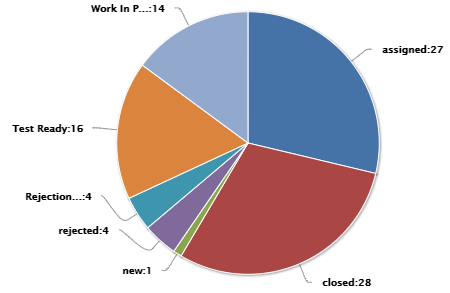 See slide 5 for details
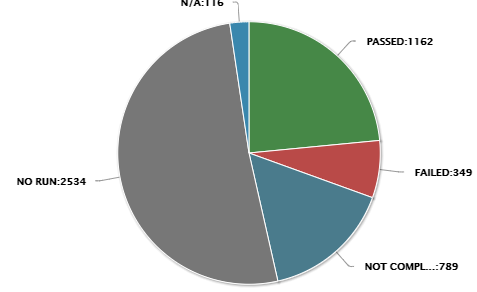 46% of total scenarios are either completed or in progress. 
5-min profiled bids continue to be submitted.
Preliminary invoice for 2021Wk33 released on 22 Aug.
Participant PractiTest profiles are inconsistently updated which may result in inaccurate status reporting.
Intervention Pricing testing commenced 19 Aug. Proceeding well. 
3 of 5 key scenarios have been run with 2 scheduled for this week. No critical capability issues have been identified.
Key Issues – see slide 4
Key Risks – no change
5-minute pre-dispatch (5MPD) scenarios formulation error – due in pre-prod 25 Aug
Heightened risk of issues occurring early in the Market Trial as a result of:
Testing of production defects in pre-prod
Unexpected data/environment issues encountered following the refresh has required time to resolve 
Conflicting resource demands based on production support, Market Trial preparations and completion of testing including edge case
Risk/Issue RAG Status
Amber risk status.
No critical capability issues for market start have been identified
Uses of estimated meter read data and participant input test data may impact data quality which will be reflected in Market Trial outcomes (Issue 5)
25
Key Market Trial Business Functions
* TS unique # reference to Market Trial Workbook
26
Appendix 2: Readiness Dashboard – Other Capability
Part B – Other Industry Capabilities(as at 13 August)
28
Appendix 3: Essential Meters Status
Tranche 1 Meters Overview(As at 23 August 2021)
Total Tranche 1 meters – 19,056
Essential Meters (Transmission connected)
Total number of meters – 4,004
# of meters 5min capable, after MP updates applied - 3,657 (91.33%)
574 (~13%) more essential meters confirmed as being 5min capable compared to last week
# of meters not 5min capable, after MP updates applied – 347 (8.67%)

Non-essential Meters (Distribution Connected)
Total number of meters - 15,052
# of meters 5min capable, after MP updates applied - 13,066 (86.81%)
1,420 (~9%) more non-essential meter confirmed as being 5min capable compared to last week
30
Tranche 1 Overview(Based on MSATS RTCs Only )
As at 23rd August
Note: Updates to NMI Classification Codes and meter statuses in MSATS will change reported volumes week to week
31
Tranche 1 Overview (Post MP Update)
As at 23rd August
32
MP Updates
As at 23rd August
The following MPs provided a Tranche 1 metering update this week:
AusNet Transmission
Intellihub
Metropolis
Mondo
PlusES
Powermetric
TasNetworks - TNSP 
Transgrid
Yurika
33
Appendix 4: Support Arrangements for Participants
Summary of Feedback Received
AEMO requested feedback through the RWG PIR and the Retail Q&A sessions. 
Responses were received from Red Energy, PlusES, AGL, Origin and Intellihub.
AEMO has reviewed feedback and identified three ways in which feedback can be taken into account: immediately though the Retail Support Process, putting in place processes for Rule Commencement and post commencement support, sharing the feedback with other AEMO programs through the Lesson Learned Log
AEMO Lessons Learned Log
AEMO should consider maintaining an environment for the purposes of participant testing of defect fixes
System changes communicated through slide packs have resulted in discrepancy from consulted procedures.
Failure to deliver projects to a schedule, impacting our resourcing and costs.
Not enough time between first clean run of settlements left limited time for participant testing prior to Retail Go-Live
Lack of performance testing prior to Go-Live
AEMO’s approach to performance testing targeted the solution areas identified most at risk for performance challenges, that is metering data ingestion and profiling allocation/preparation.
Retail Support Process
Twice weekly Retail Q&A sessions and daily issues log are helpful
Not including incident numbers against Issues makes it difficult for participants to track their own issues
AEMO has advised that incident numbers can be included with consent from participants
Greater transparency for defect fixes / participant role in testing defect fixes
Further information on defect fix dates is included in the Retail Issues Log
Overview of defect fix is provided through the twice weekly Retail Q&A sessions
Lack of visibility into the prioritisation of feedback and whether an issue impacts multiple participants 
Prioritisation and impact have now been included in Log
Defect release predictability 
AEMO has committed to regular defect releases
5MS Industry Go-Live Plan
Frequent comms worked well and were clear and well structured
Comms scheduled will be included in the Go-Live Plan 
Preparation briefing sessions worked well – AEMO will schedule same in advance of 1 Oct
Delay in scheduled comms can cause confusion
AEMO will avoid delays by issuing a status at scheduled time
Greater transparency on go/no-go decision making
AEMO has provided PCF the approach to the go/no-go assessment including the criteria
Two-way comms and transparency over industry facing incidents
AEMO will establish a Support Room for 1 Oct and will continue Q&A sessions during October 
Online Issues Log could provide greater flexibility and reduces risk of working from old version
35
Overview of Support Arrangements for 5MS Commencement
Pre- 1 October
Go-Live Plan walkthrough with RWG 7 September
Q&A sessions – dates TBD – approx. 17- Sep, 24-Sep, 29-Sep
1 October
Q&A session on 1 October at 10:00
Increased Support staff and SME availability
5MS Cutover Support
It is expected that the Retail cutover will take approximately 3 hours and will commence at 17:00 on Thursday 30 September – final times TBD
AEMO will send a commencement email, a mid-point update email (time to be included in go-live plan) and a completion email
A ‘support-room” will be available from outage finish until 03:00 on 1 October. 
This will be in place to cover post cutover issues and queries/issues with 5-min bidding from 00:01
Can be used to check if an issue has already been identified
All issues should still be logged with Support Hub
Once the issue has been logged, the ‘support-room’ can be used to receive updates on progress
Note: Issues will be prioritised during this time.
Updates on key issues (high impact) will be displayed on a slide in the ‘support-room’
Participants may use the chat function or speak
5MS Commencement Weekend
Increased Support Hub staffing over weekend
SMEs will be available over the weekend
Support post 1 October
Daily Q&A Sessions
Daily publication of Issues Log (medium under investigation)
Extended Q&A session for preliminary and final settlements invoice days
AEMO will assume that the consent provided to include incident numbers is still in place – please contact 5MS mailbox if you no longer wish to have your organisation’s incident numbers included
If you have not already provided consent to include incident numbers, please contact the 5MS mailbox
36